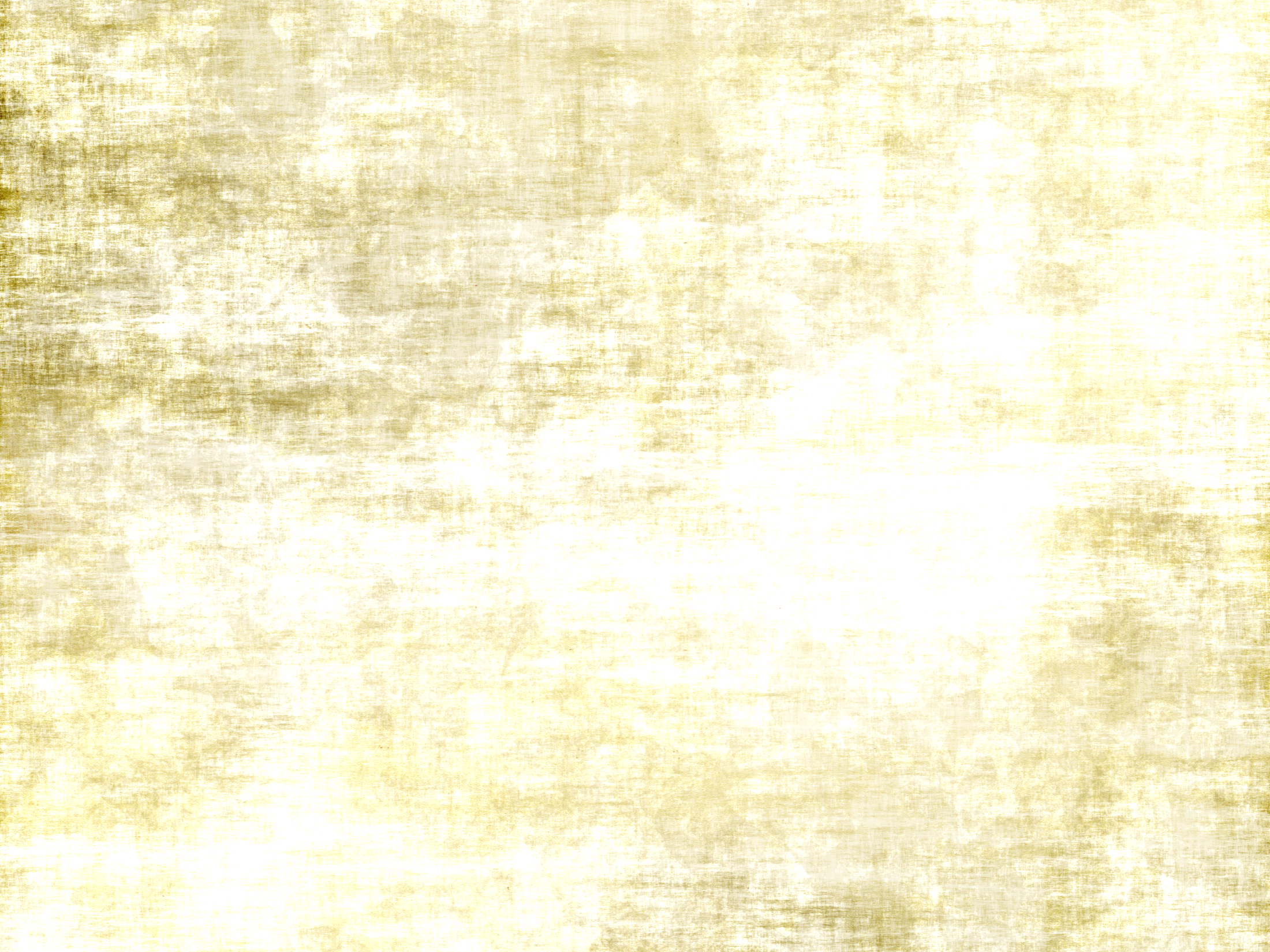 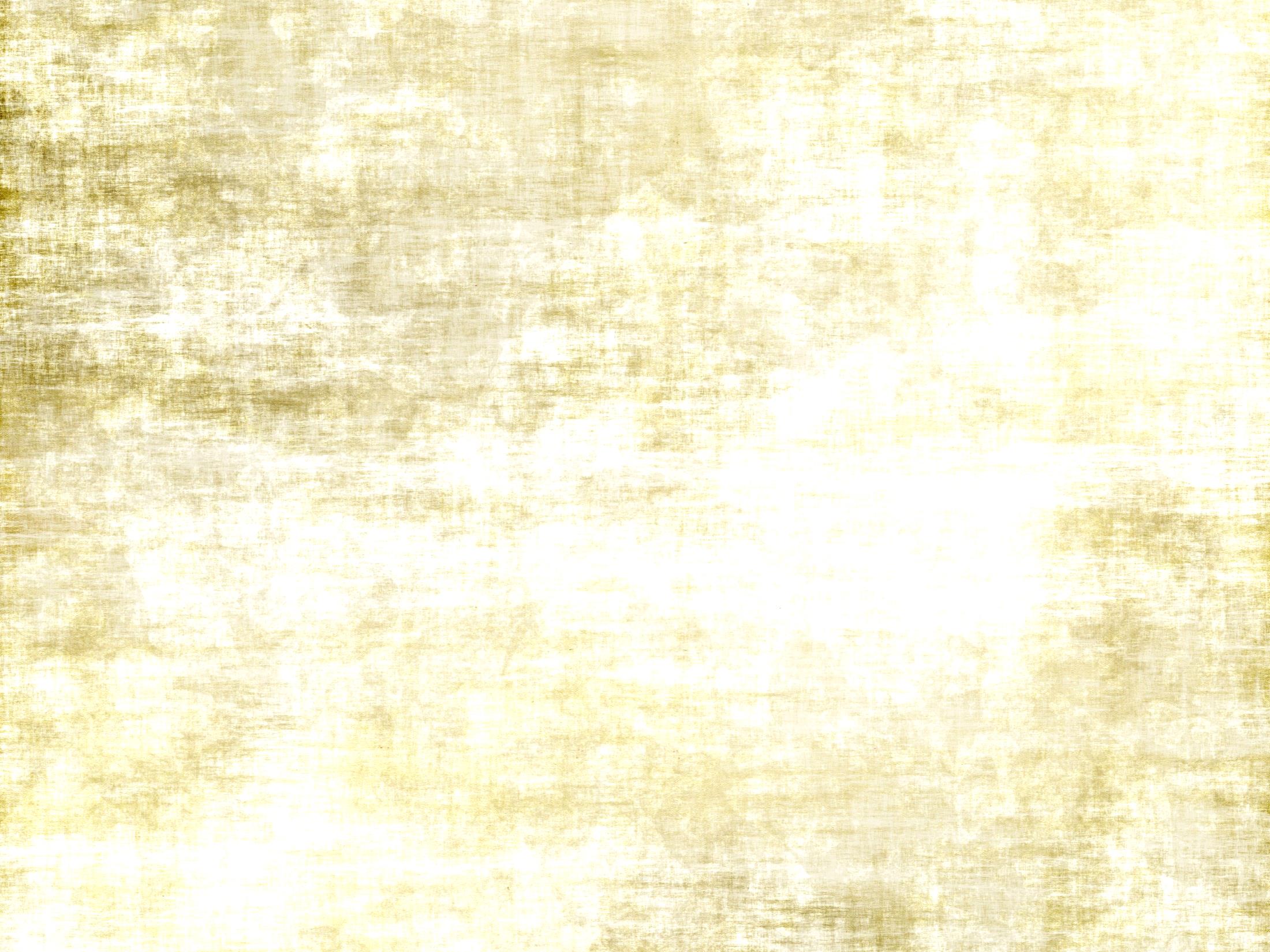 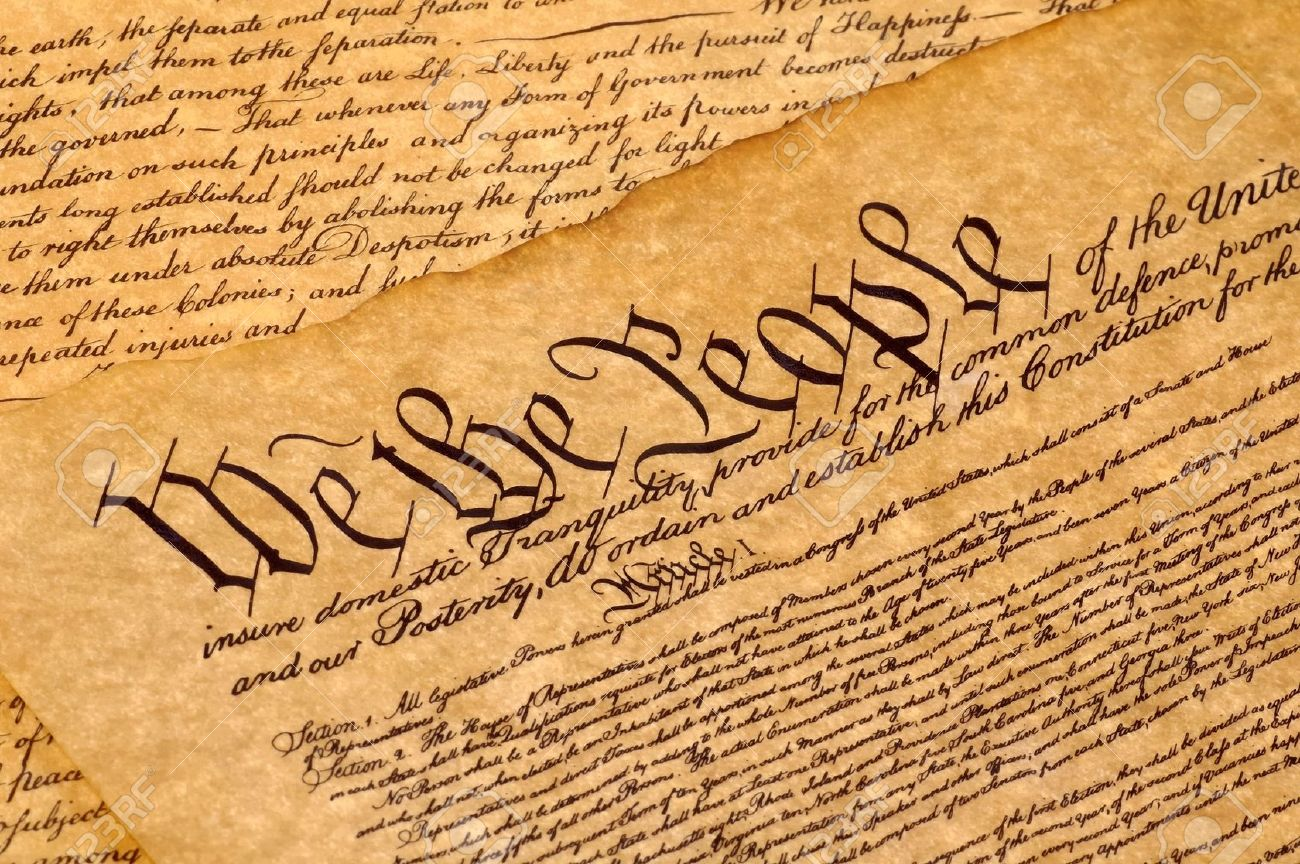 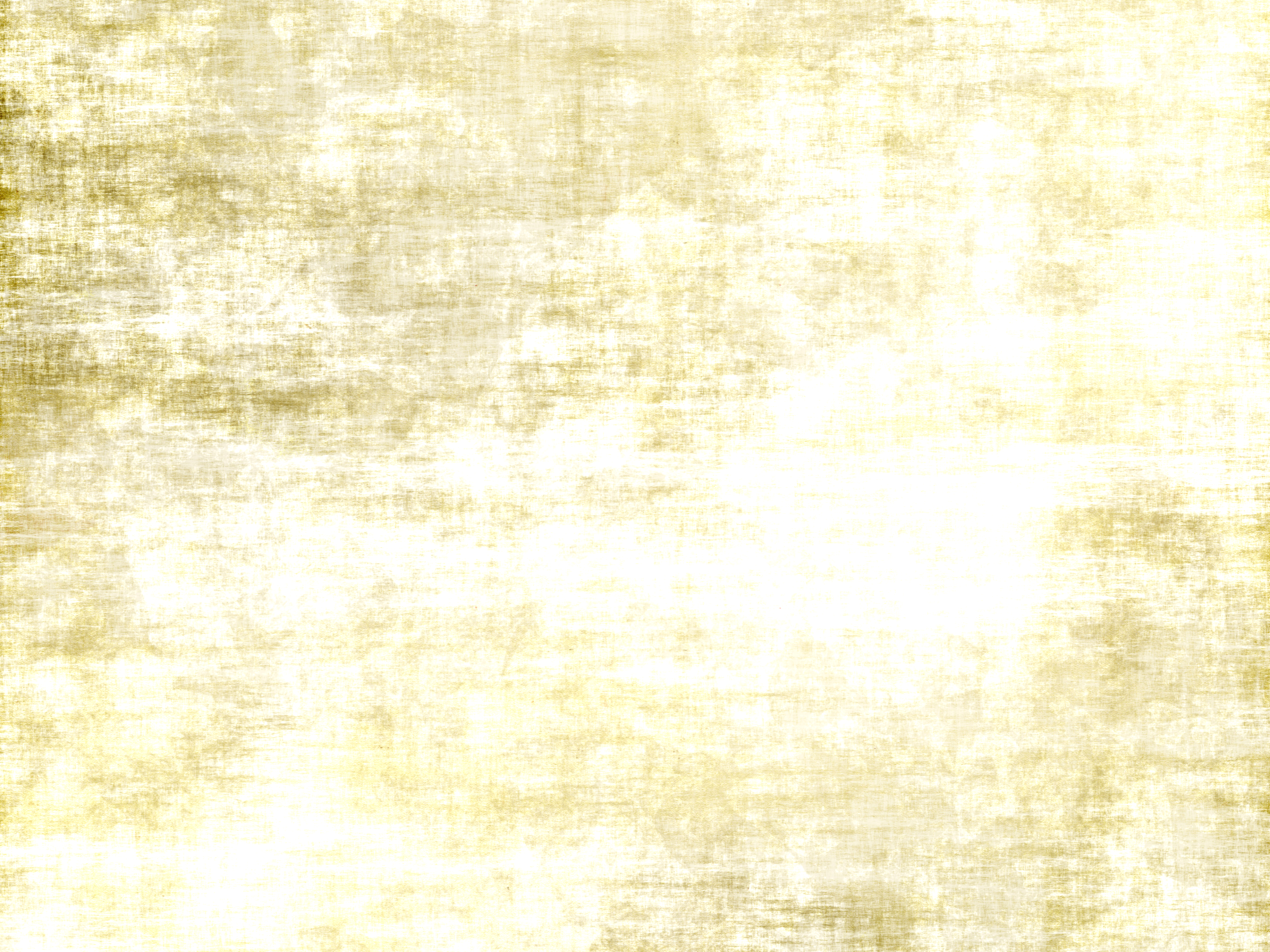 9 The true light, which gives light to everyone, was coming into the world. 
10 He was in the world, and the world was made through him, yet the world did not know him. 
11 He came to his own, and his own people did not receive him. 
12 But to all who did receive him, who believed in his name, he gave the right to become children of God, 
13 who were born, not of blood nor of the will of the flesh nor of the will of man, but of God.
John 1:9-13
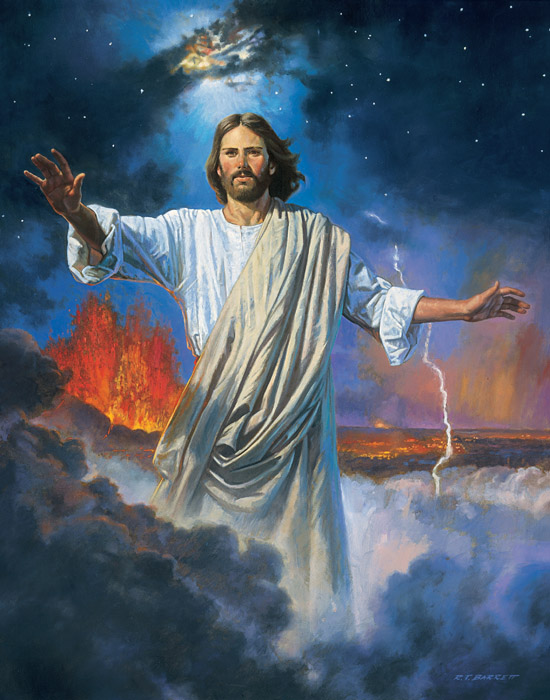 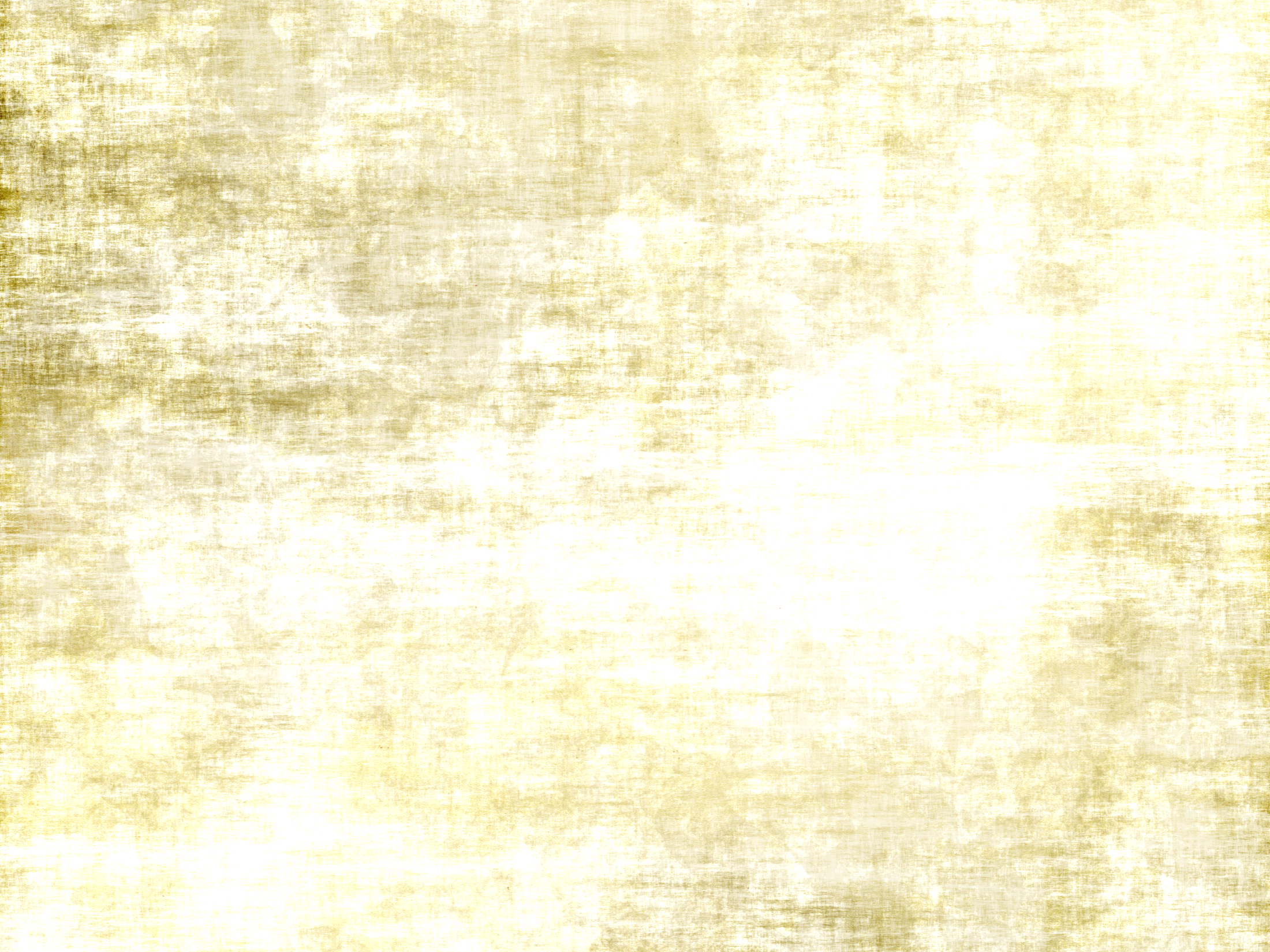 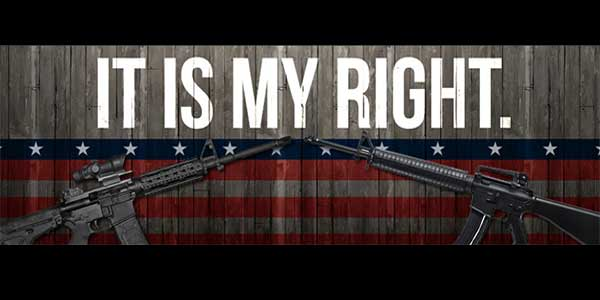 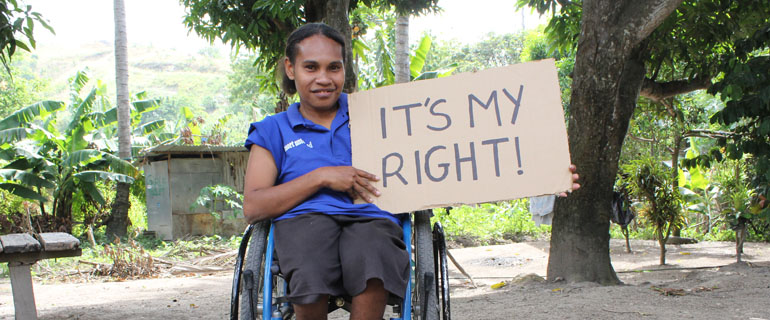 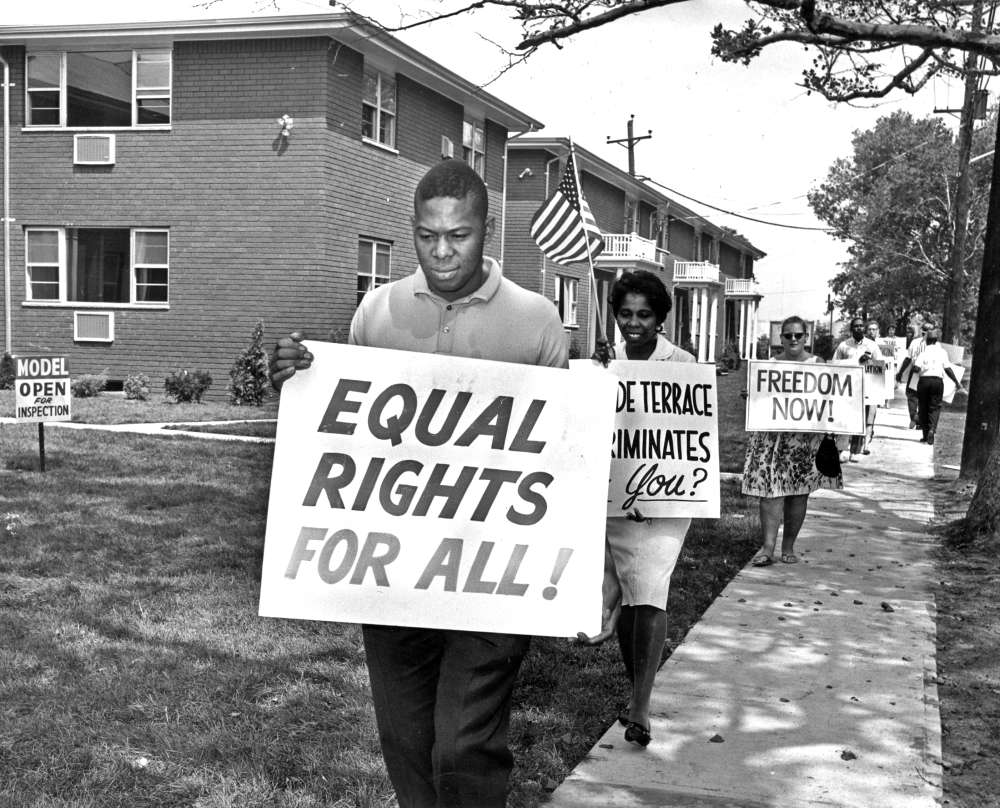 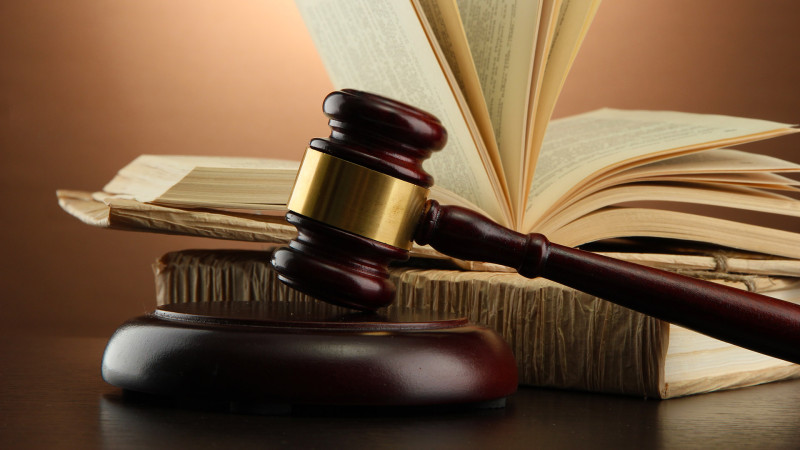 “The Right to Become Children of God!”
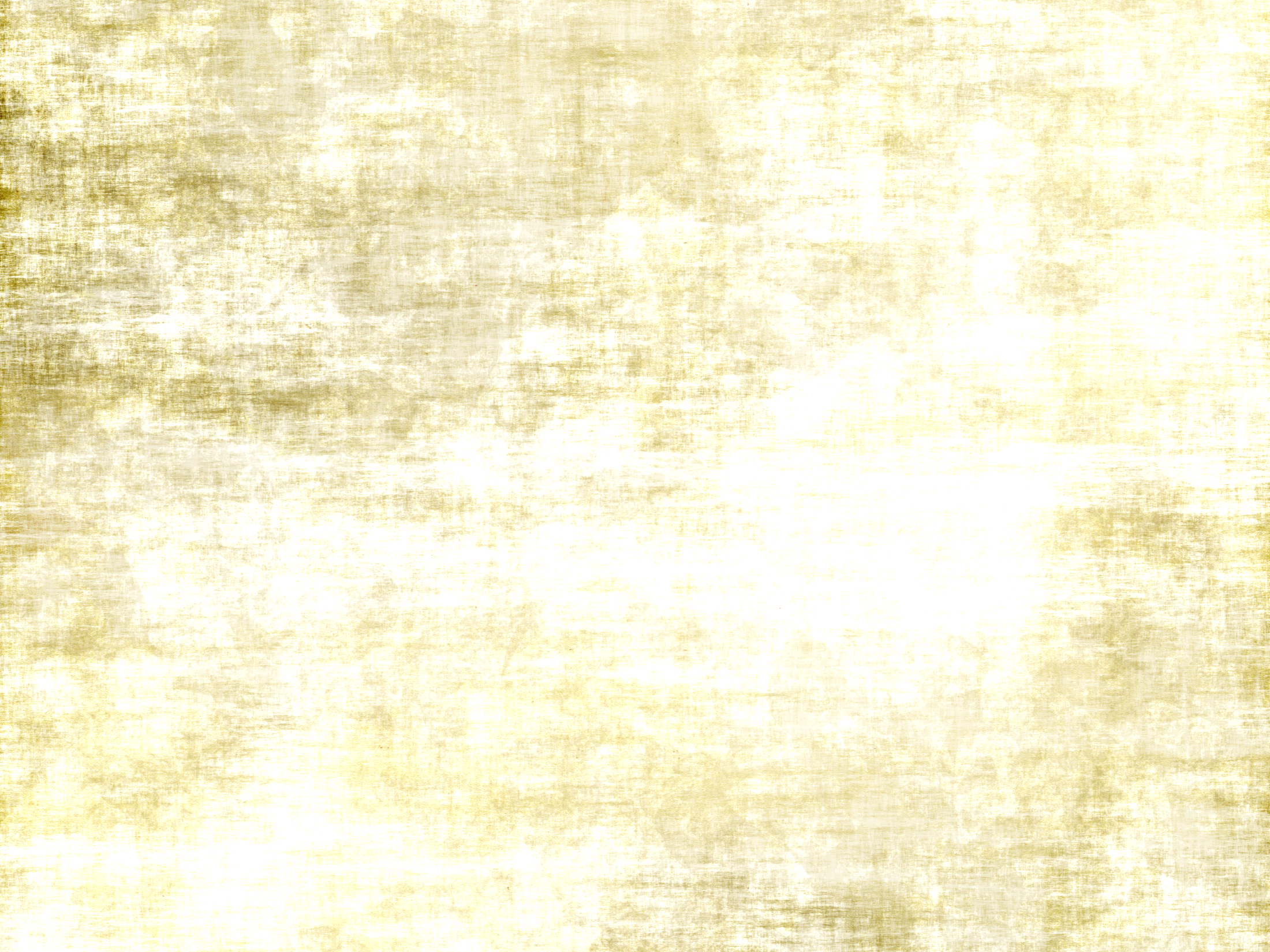 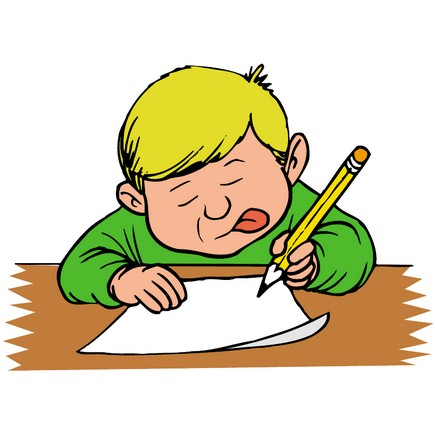 Dear Preacher . . .
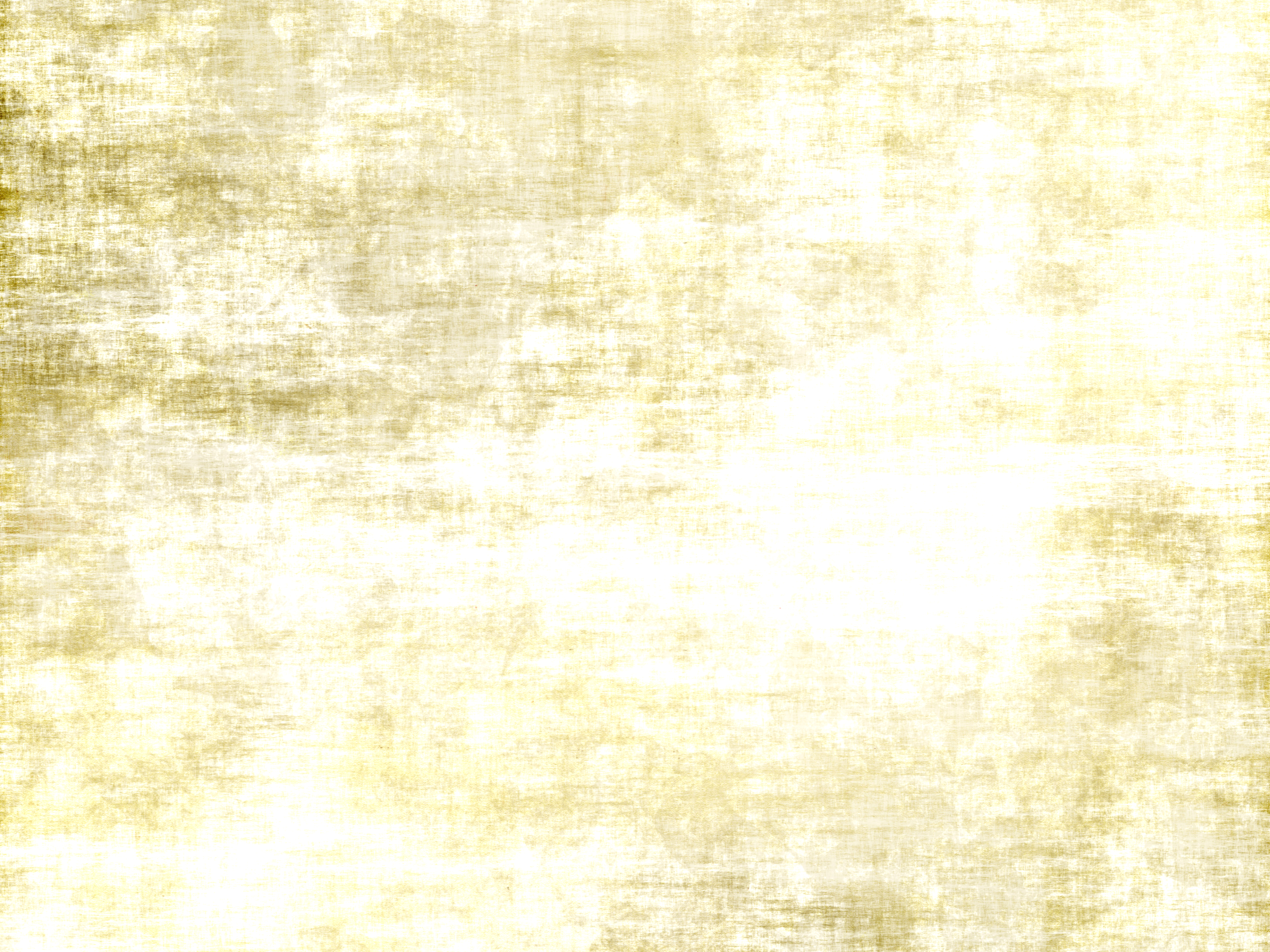 9 The true light, which gives light to everyone, was coming into the world. 
10 He was in the world, and the world was made through him, yet the world did not know him. 
11 He came to his own, and his own people did not receive him. 
12 But to all who did receive him, who believed in his name, he gave the right to become children of God, 
13 who were born, not of blood nor of the will of the flesh nor of the will of man, but of God.
John 1:9-13
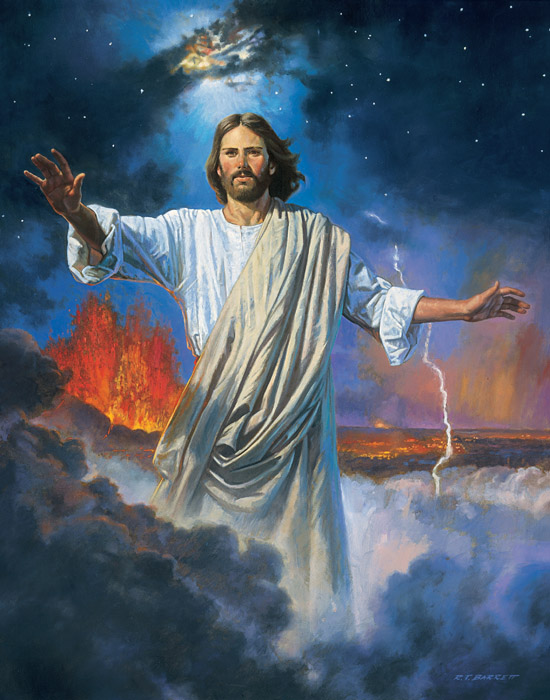 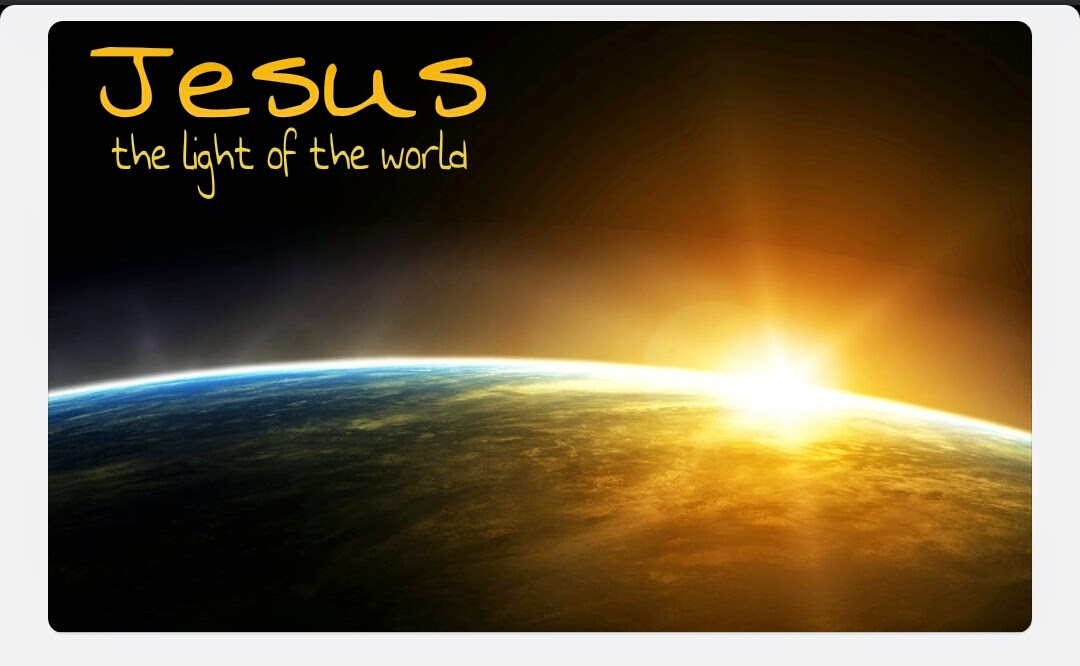 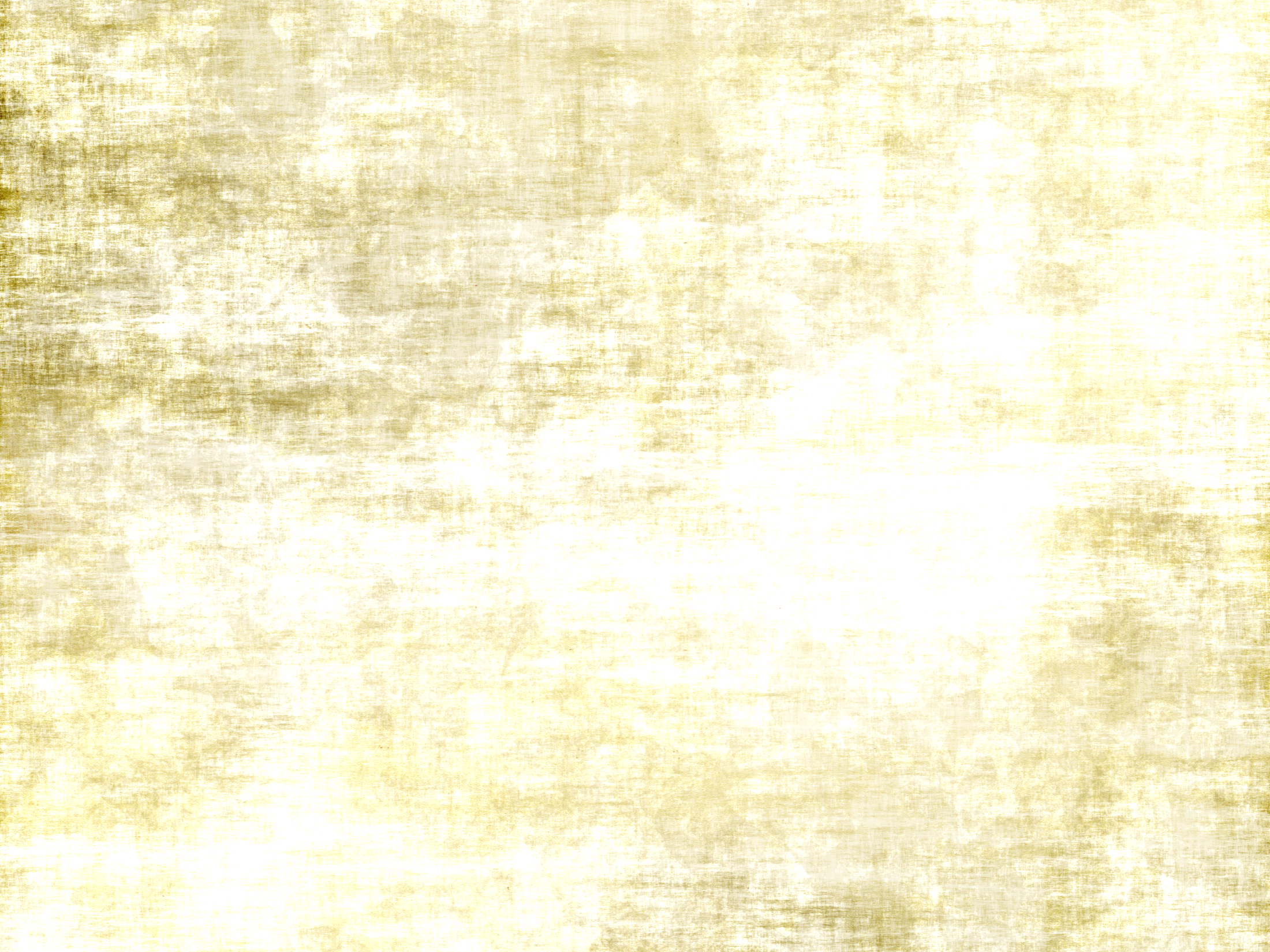 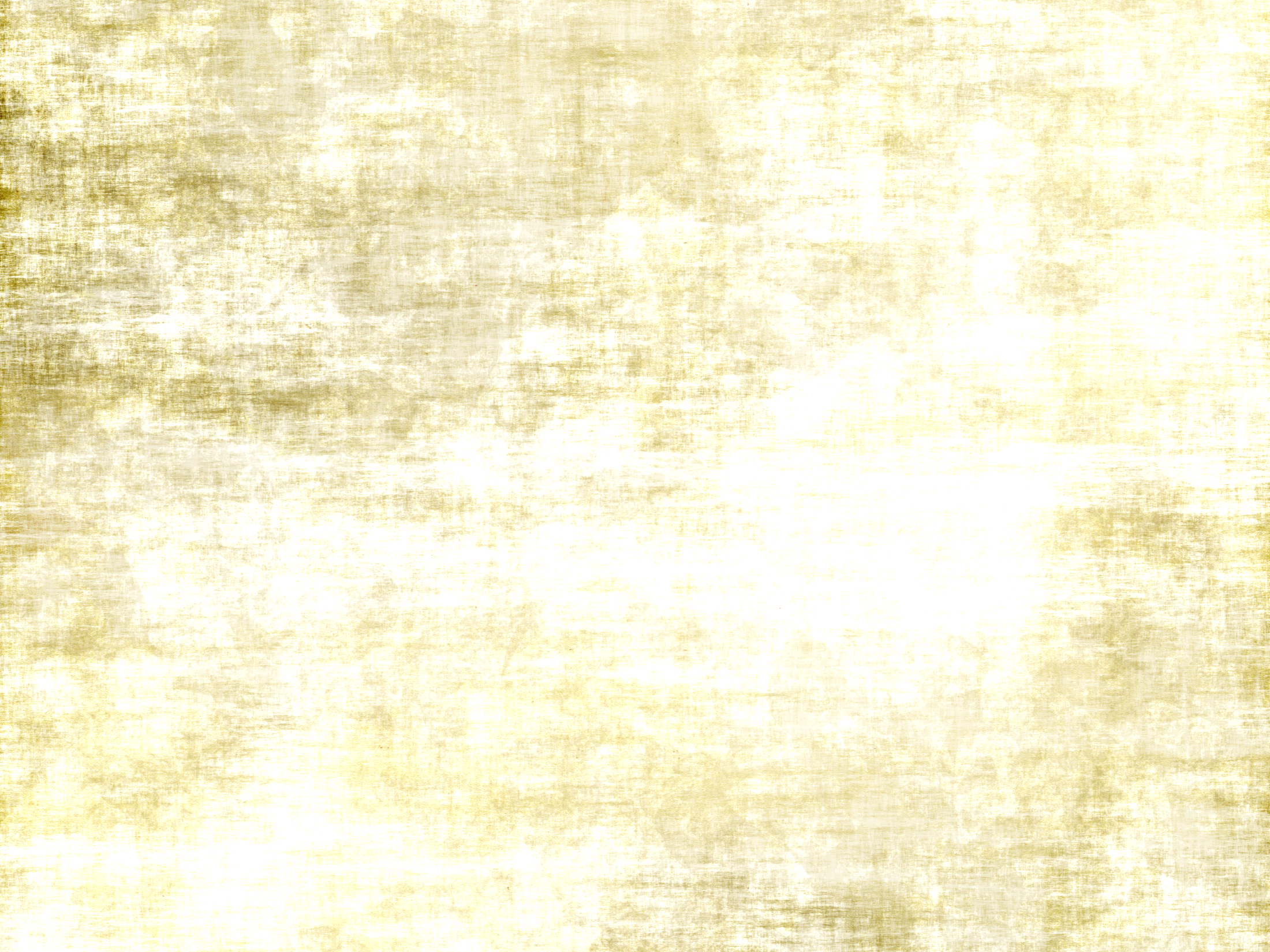 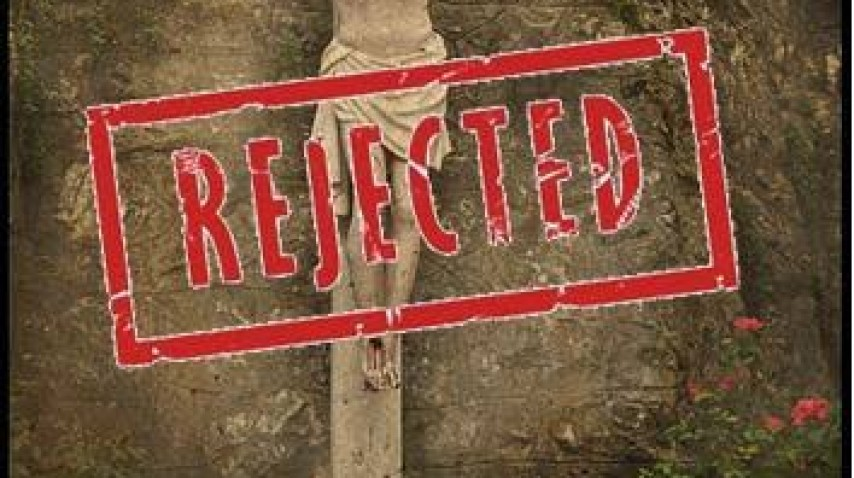 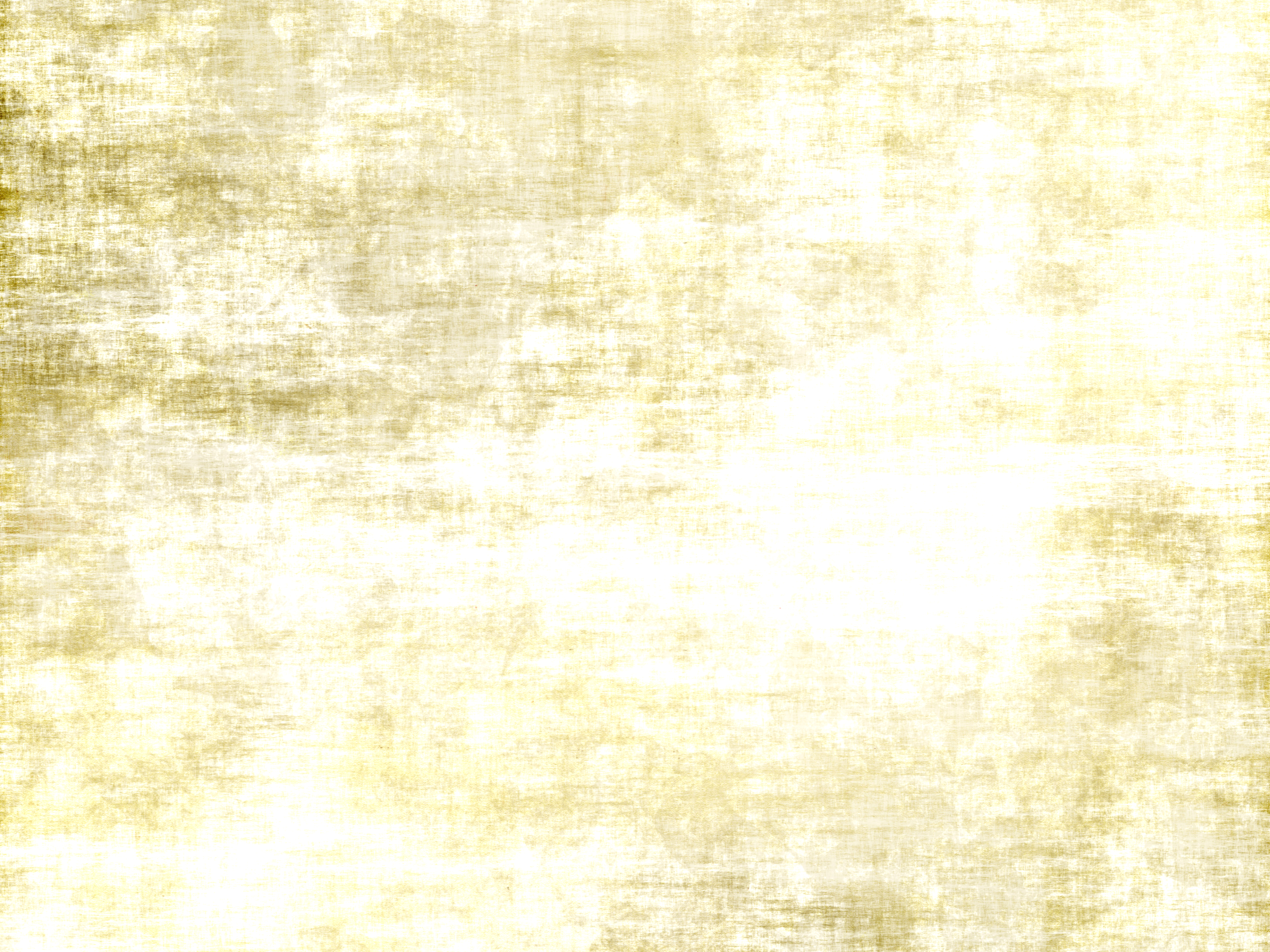 9 The true light, which gives light to everyone, was coming into the world. 
10 He was in the world, and the world was made through him, yet the world did not know him. 
11 He came to his own, and his own people did not receive him. 
12 But to all who did receive him, who believed in his name, he gave the right to become children of God, 
13 who were born, not of blood nor of the will of the flesh nor of the will of man, but of God.
John 1:9-13
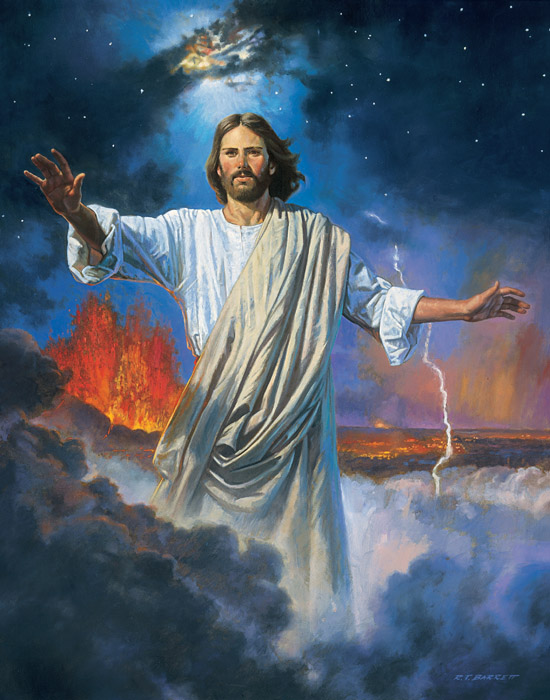 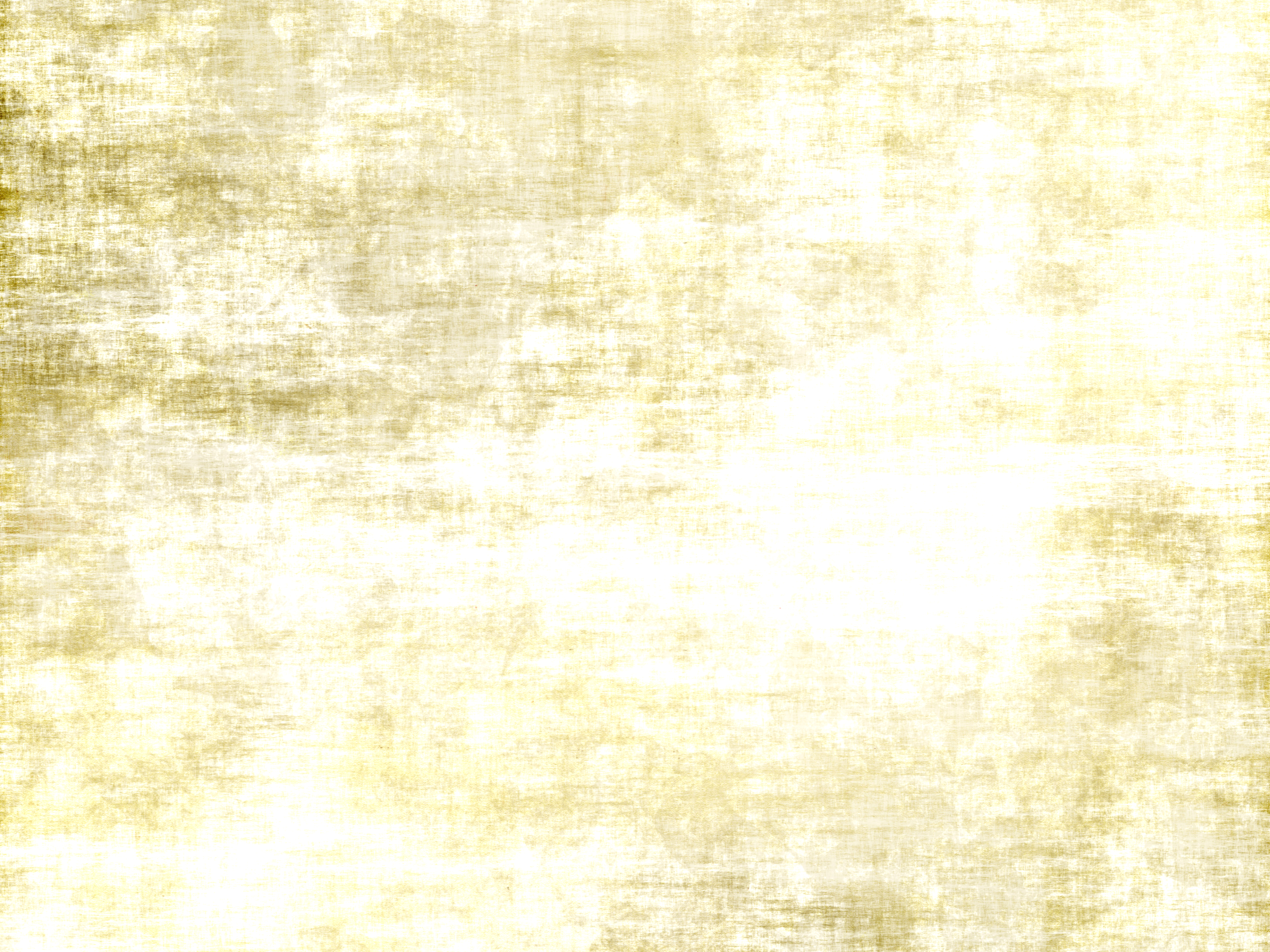 9 The true light, which gives light to everyone, was coming into the world. 
10 He was in the world, and the world was made through him, yet the world did not know him. 
11 He came to his own, and his own people did not receive him. 
12 But to all who did receive him, who believed in his name, he gave the right to become children of God, 
13 who were born, not of blood nor of the will of the flesh nor of the will of man, but of God.
John 1:9-13
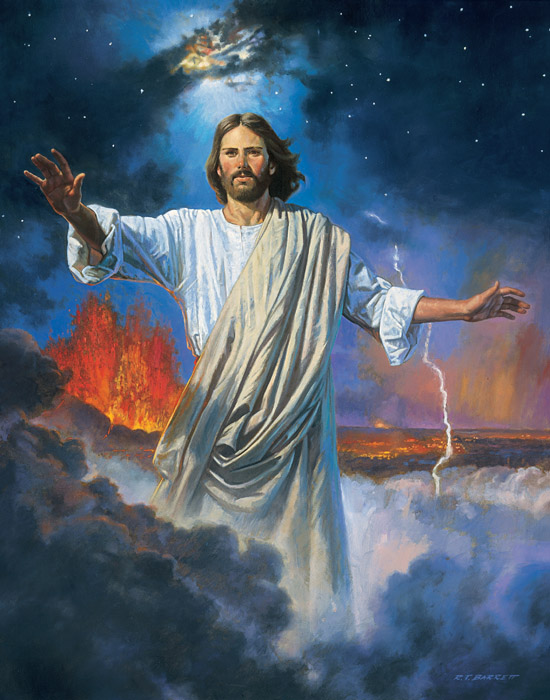 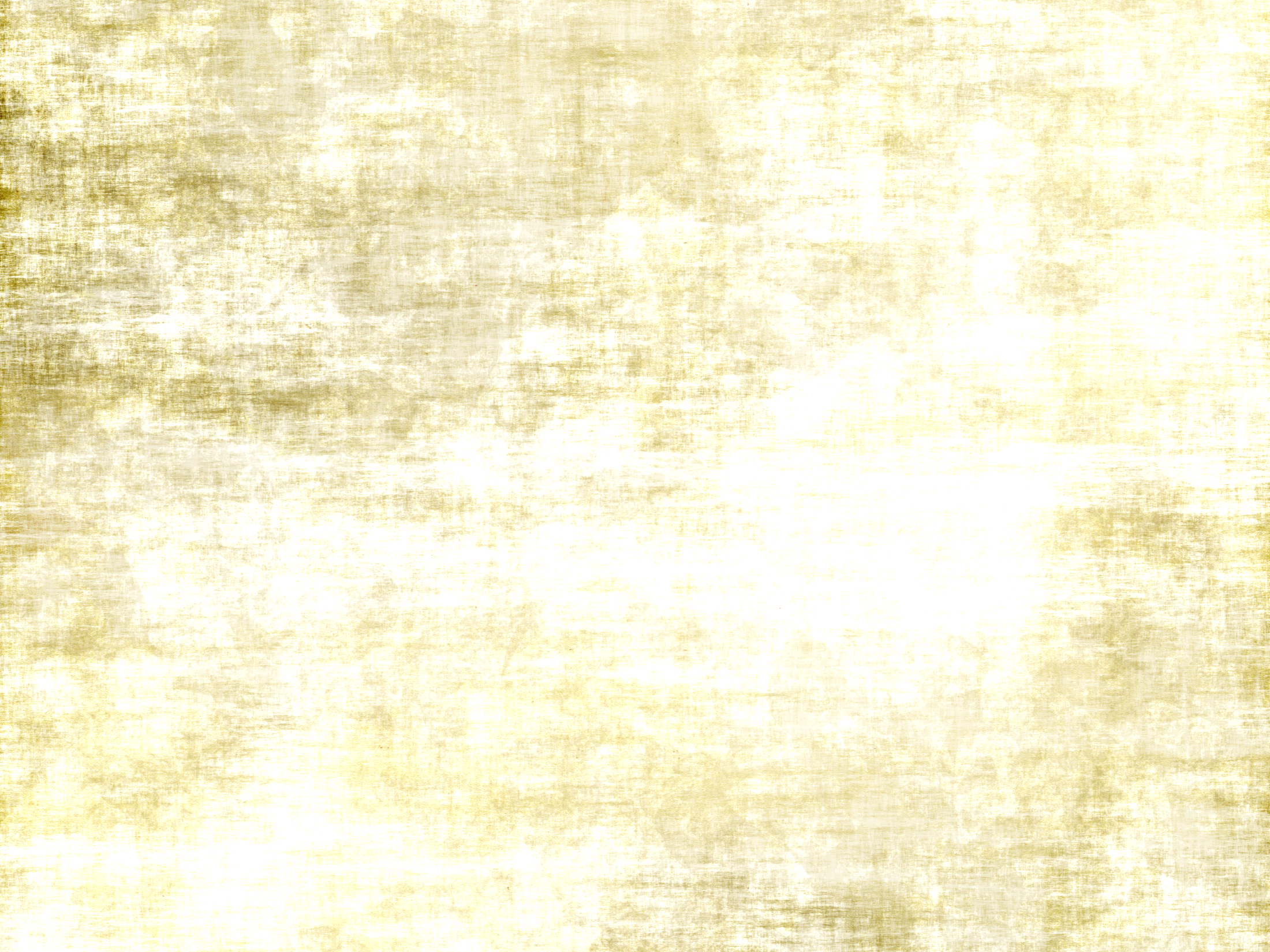 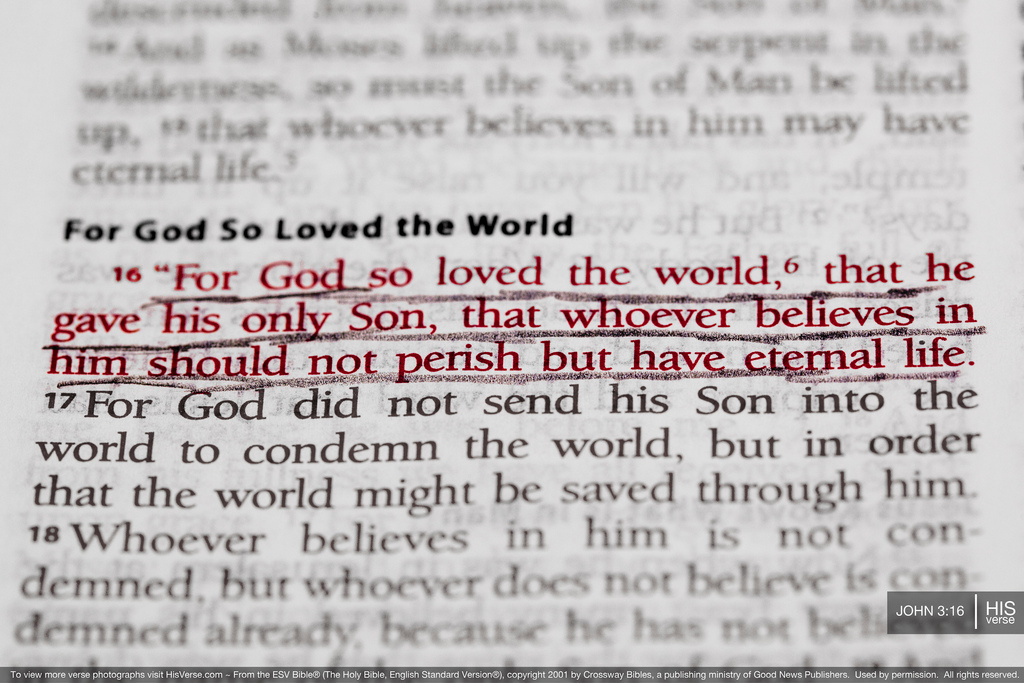 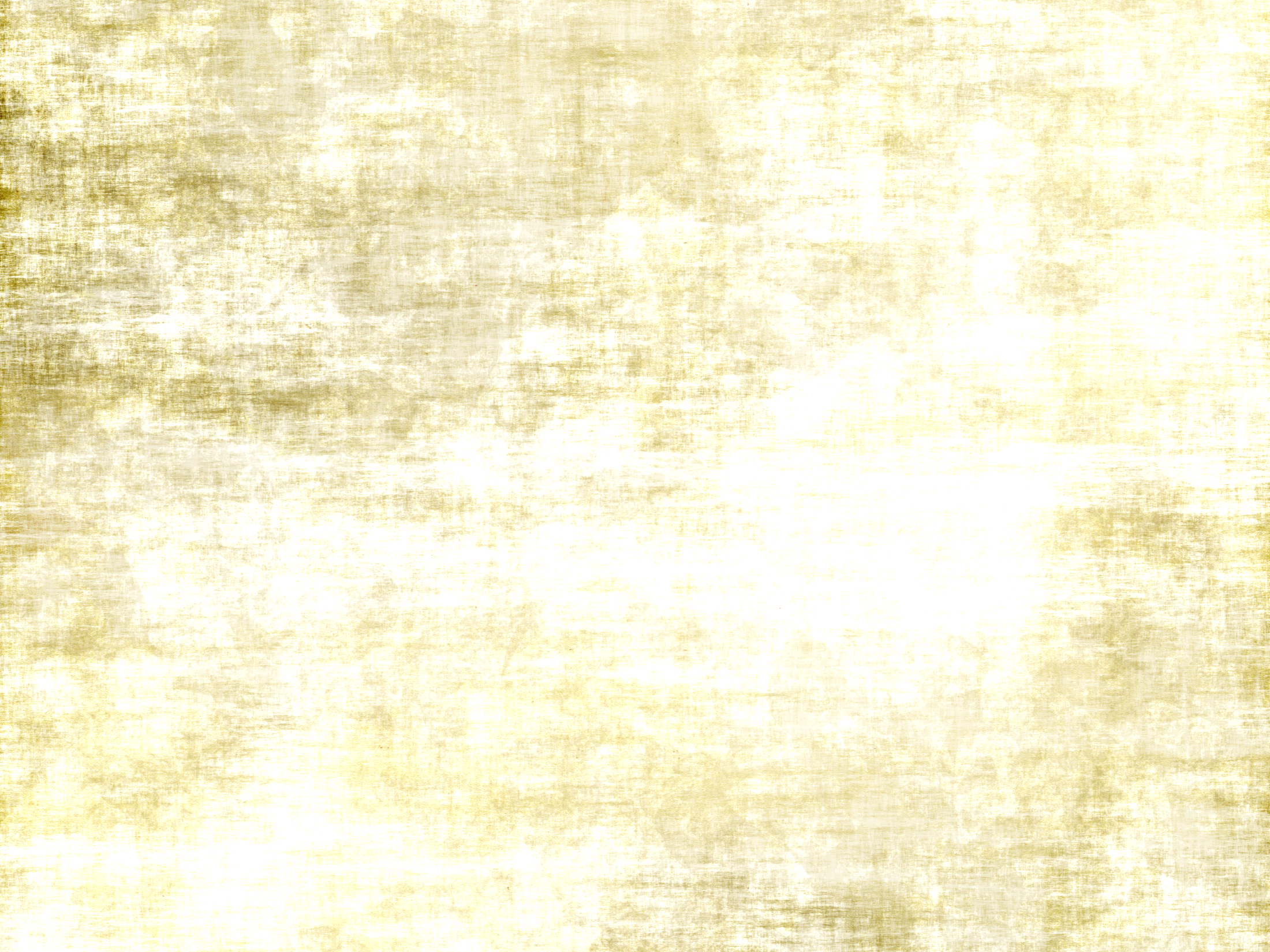 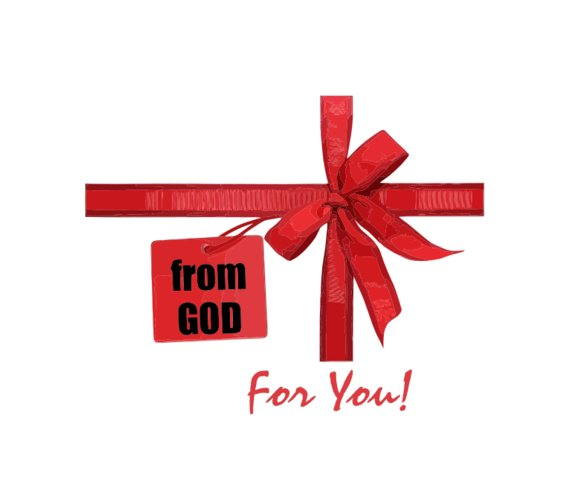 How is it that you DON’T get born into God’s Family?
“not of blood”
“not of flesh”
“not of man’s will”
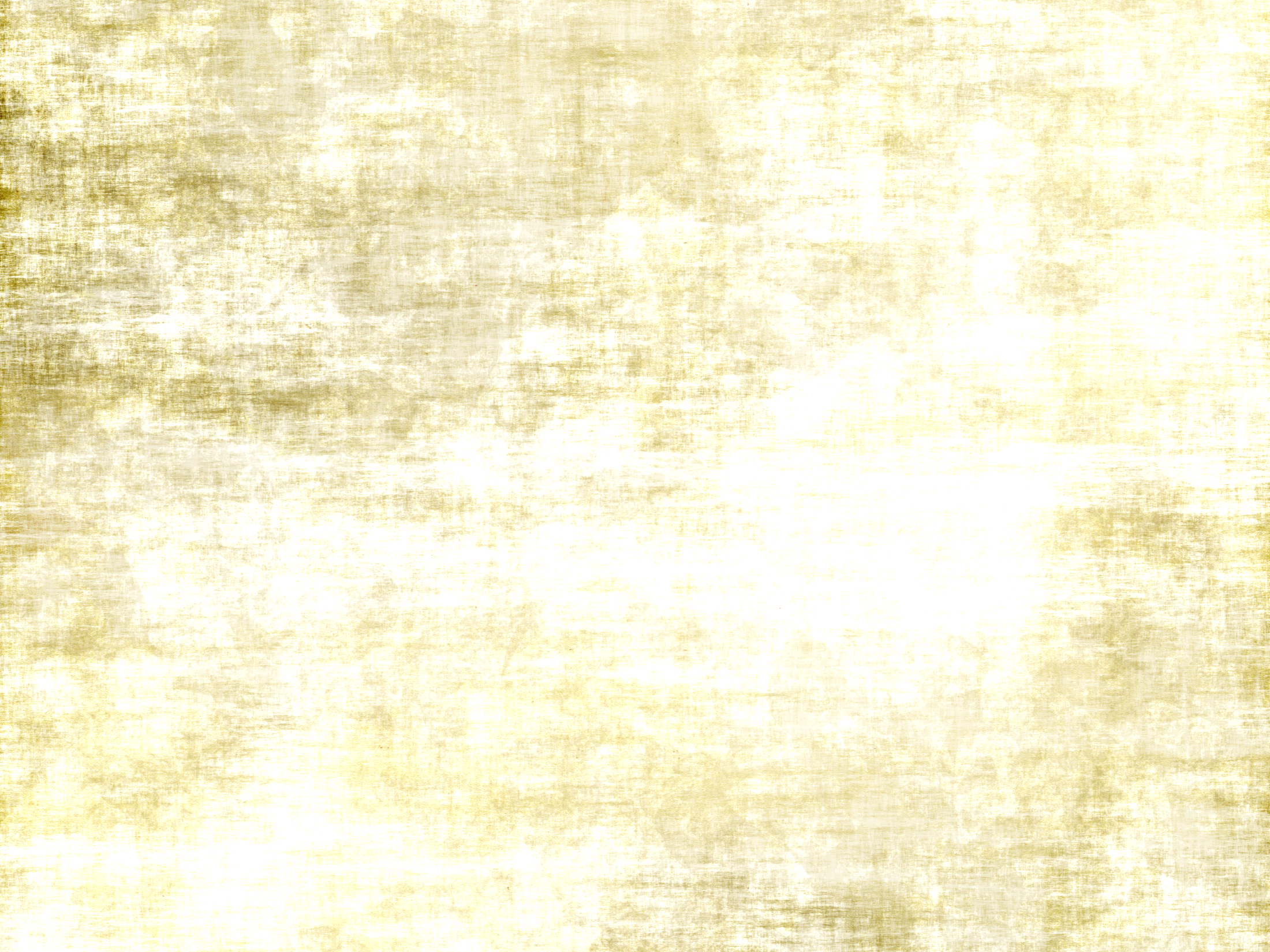 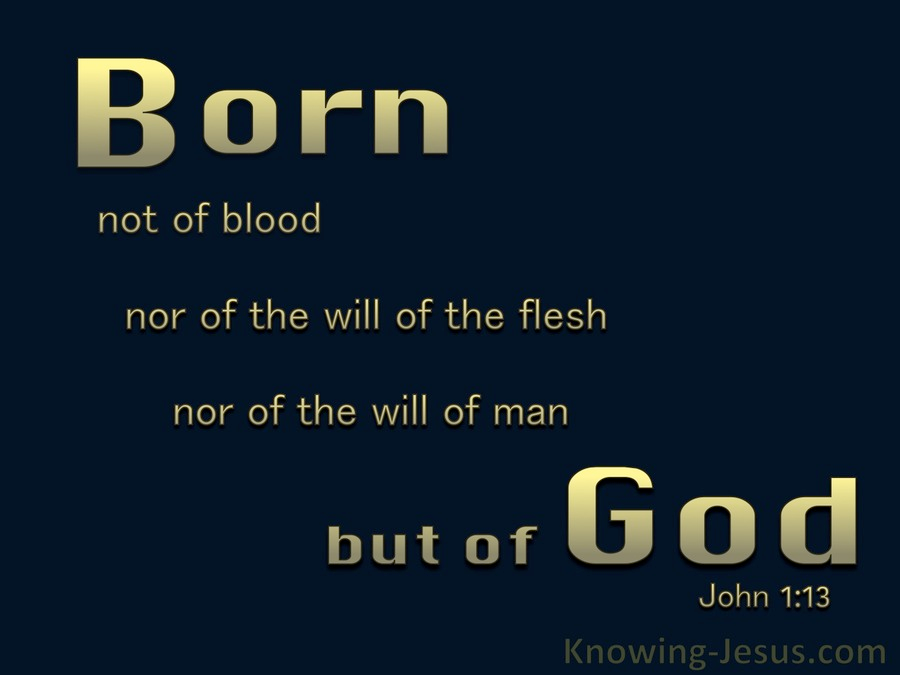 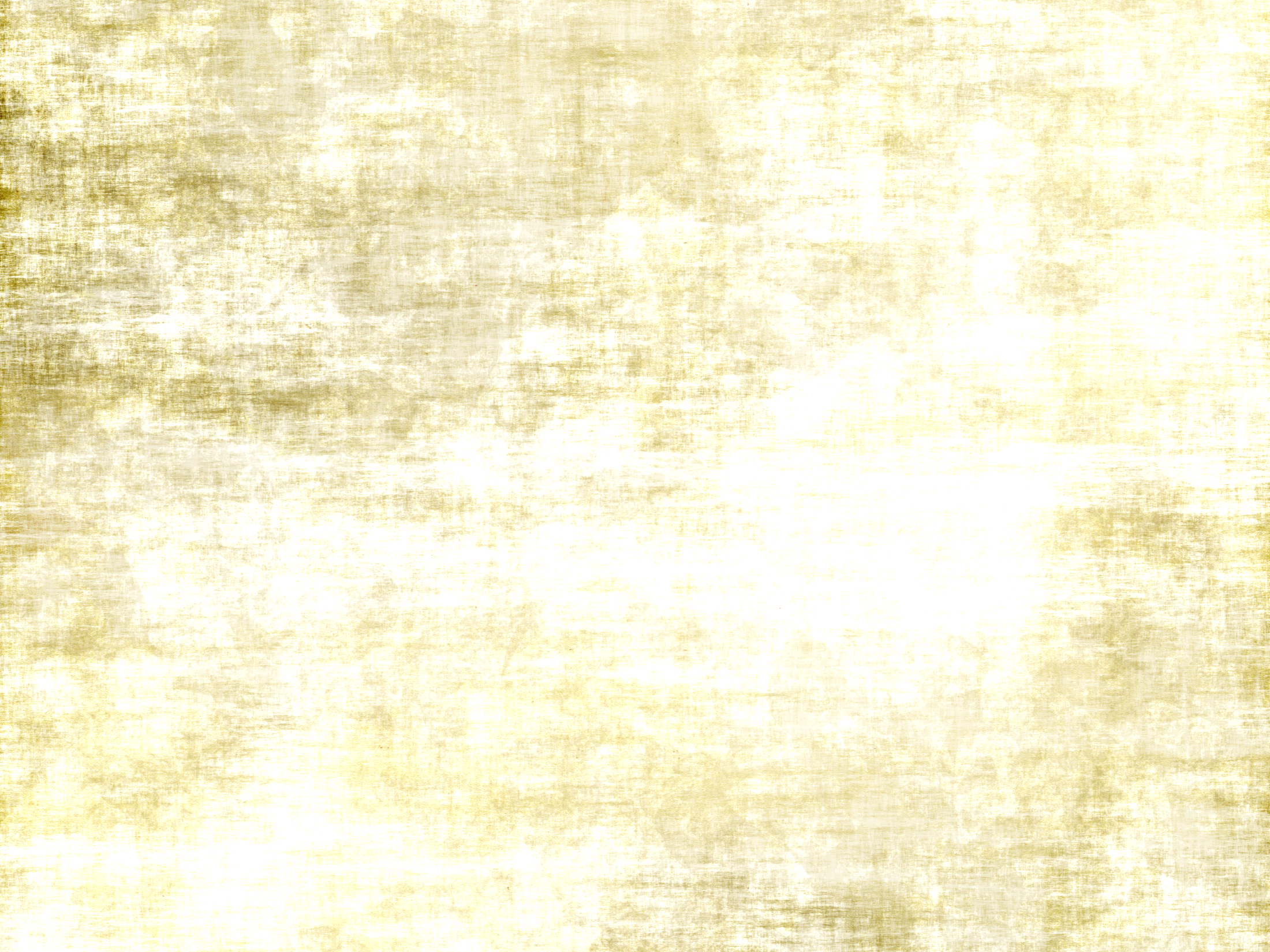 Born of God
“ . . . the action of the father 
in creating children”
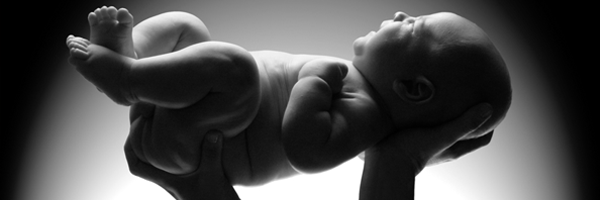 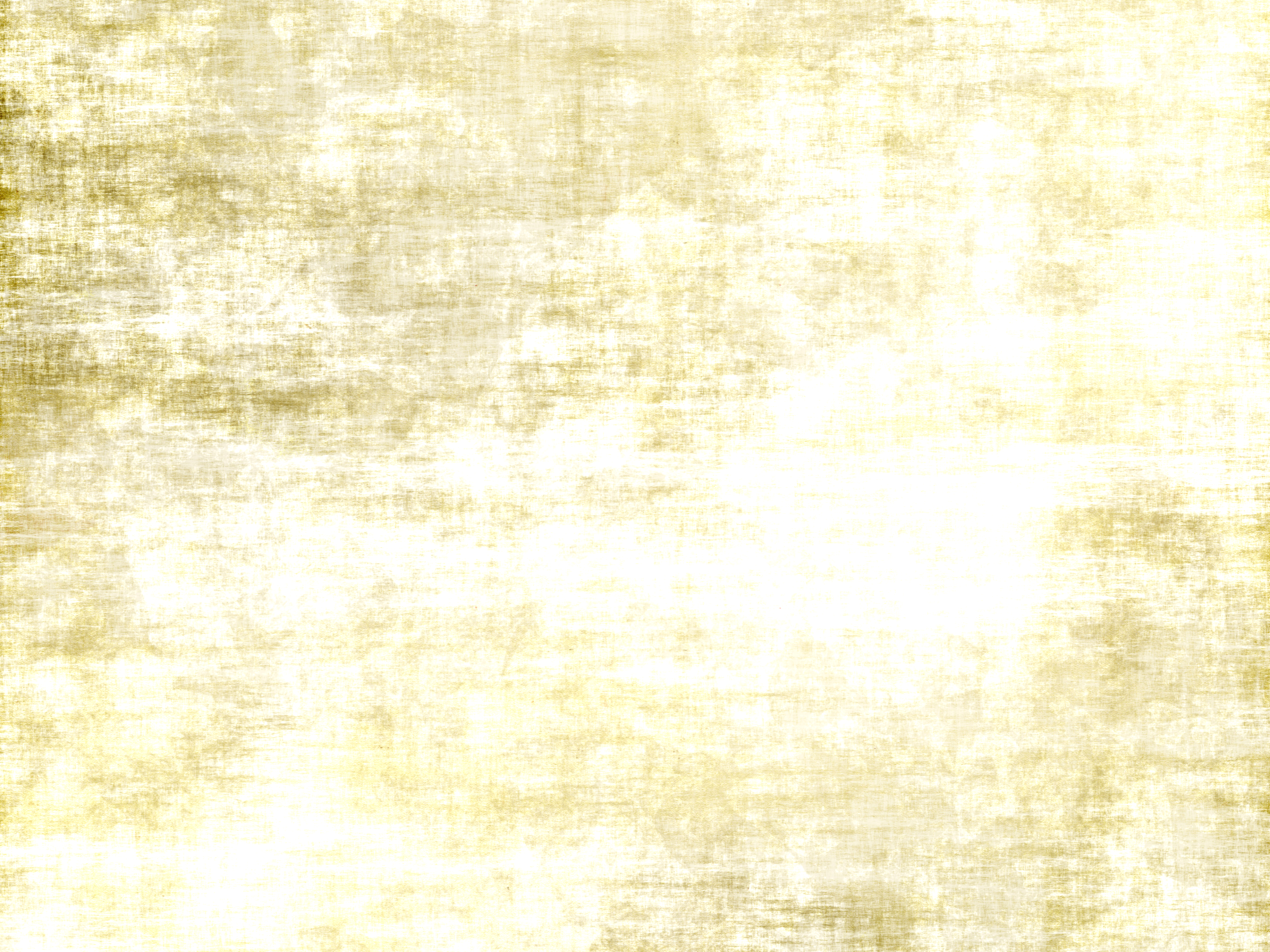 12 But to all who did receive him, who believed in his name, he gave the right to become children of God, 
13 who were born, not of blood nor of the will of the flesh nor of the will of man, but of God.
John 1:9-13
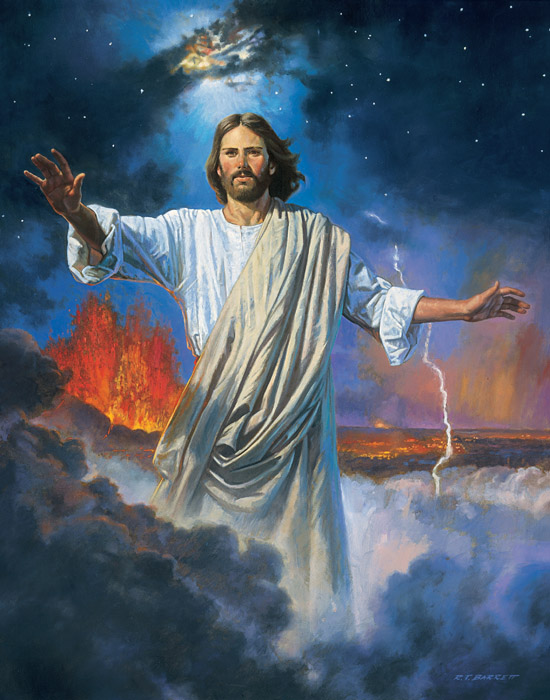 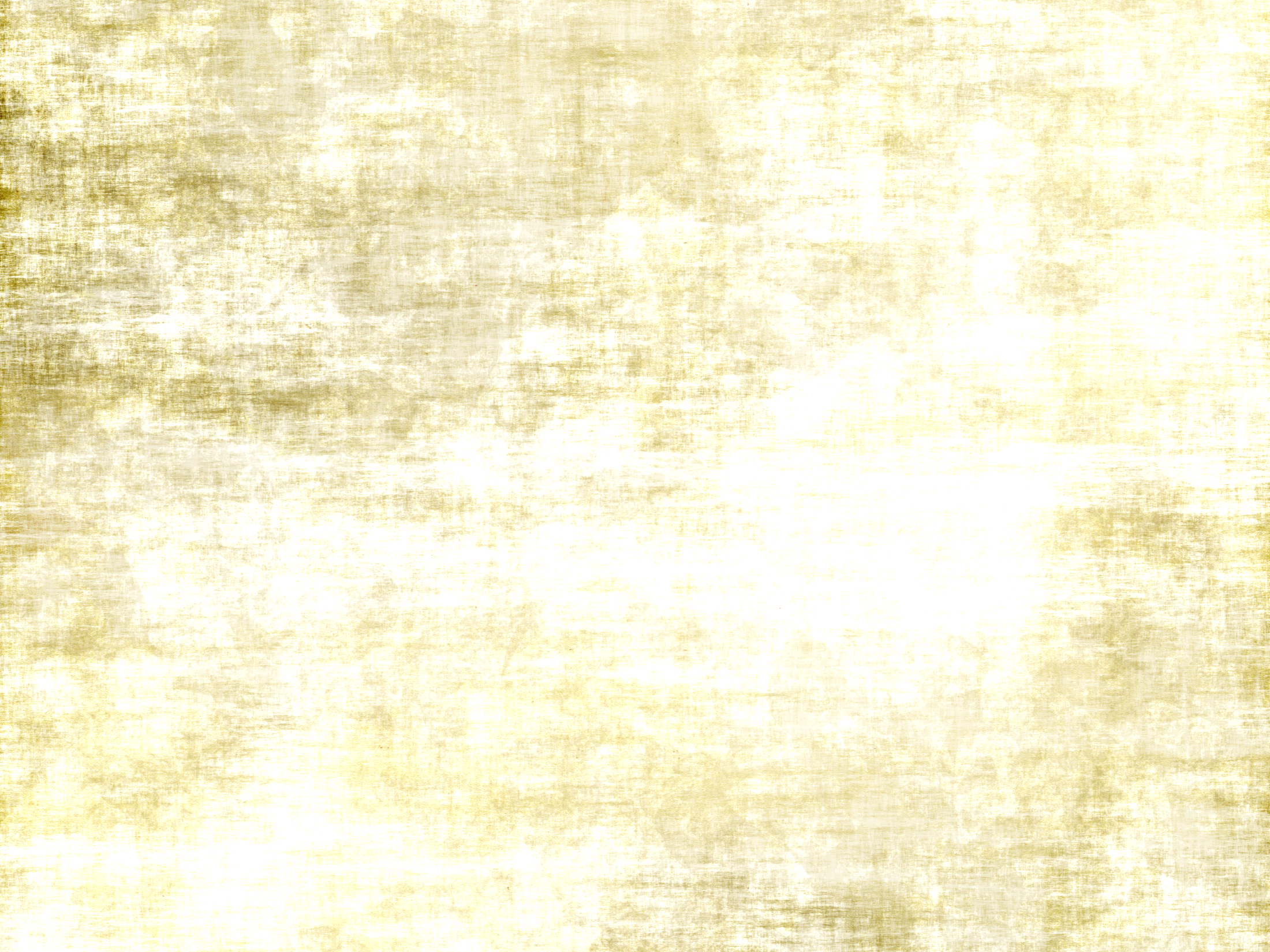 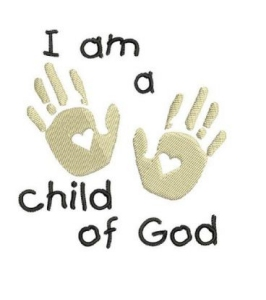 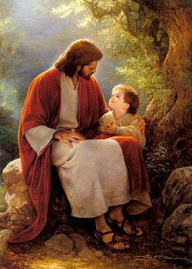 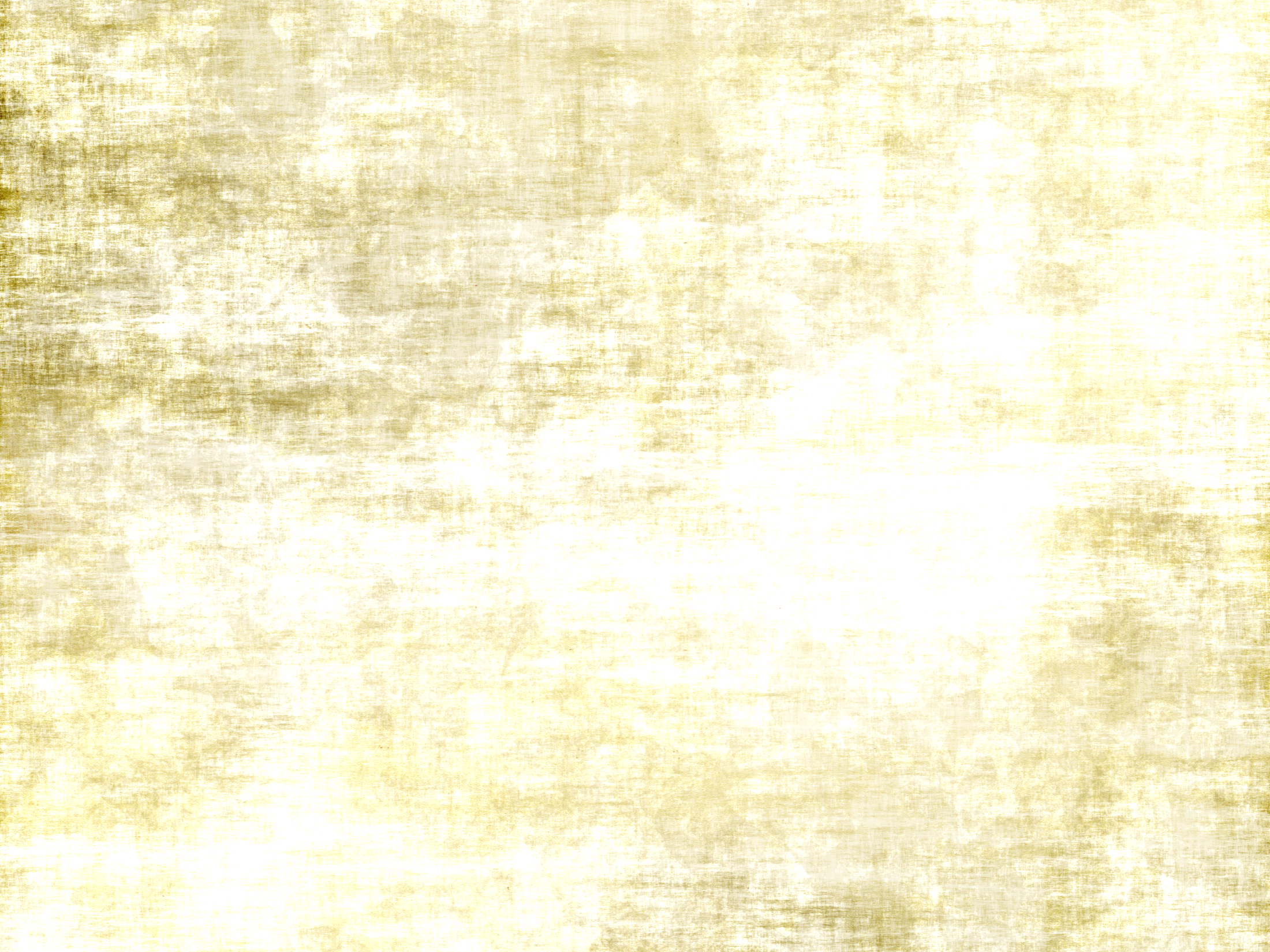 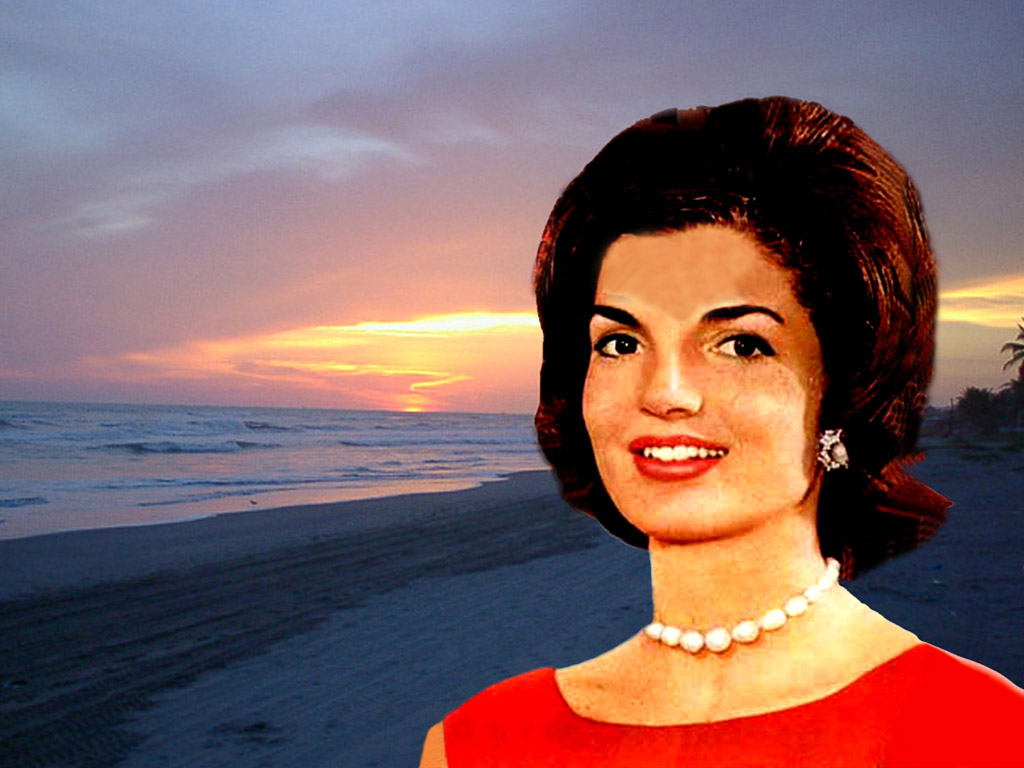 Jacqueline 
Kennedy 
Onassis
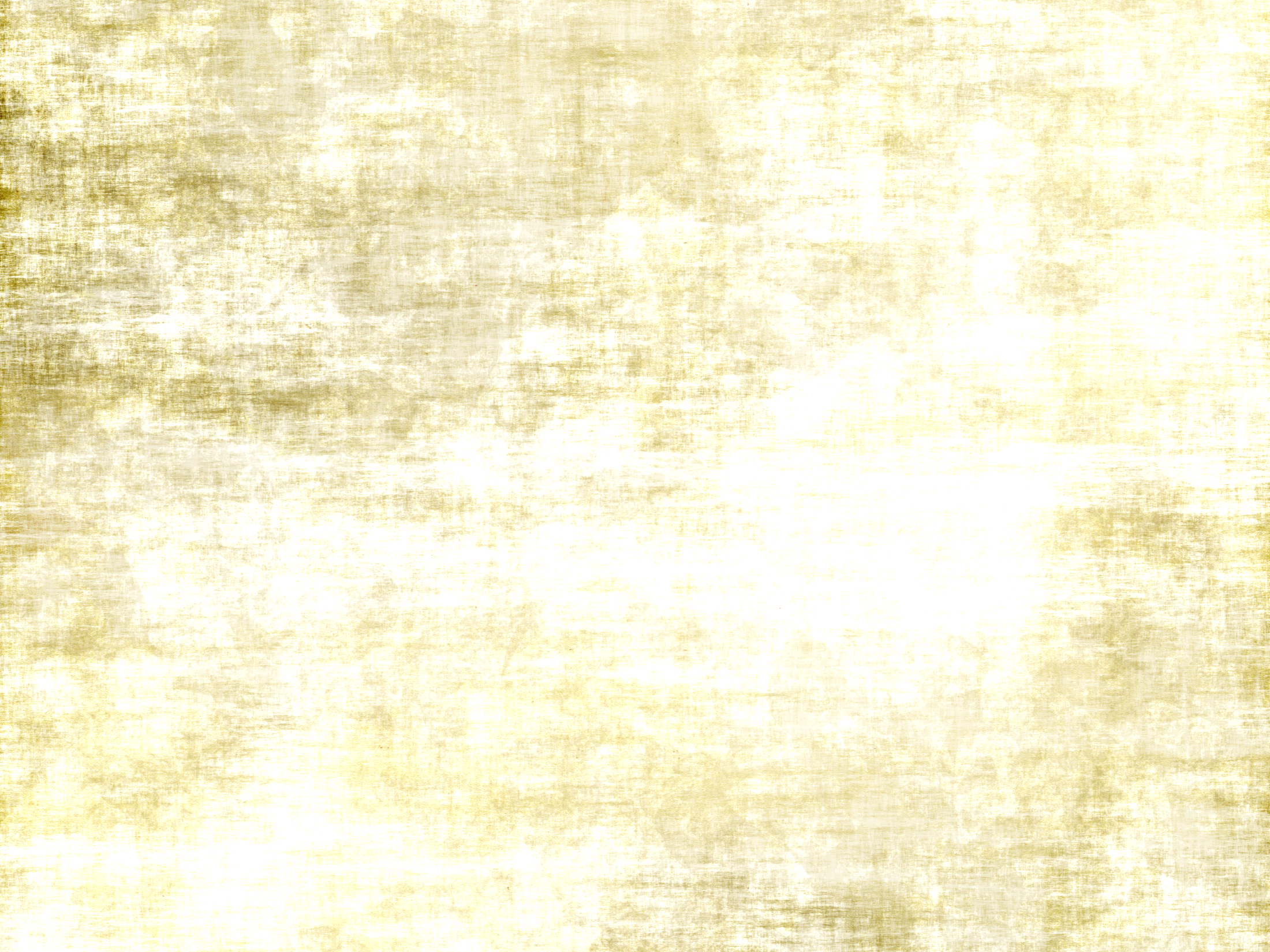 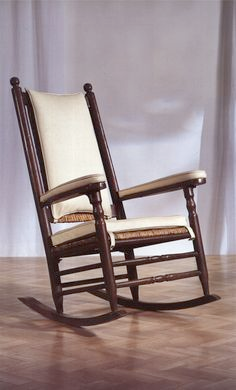 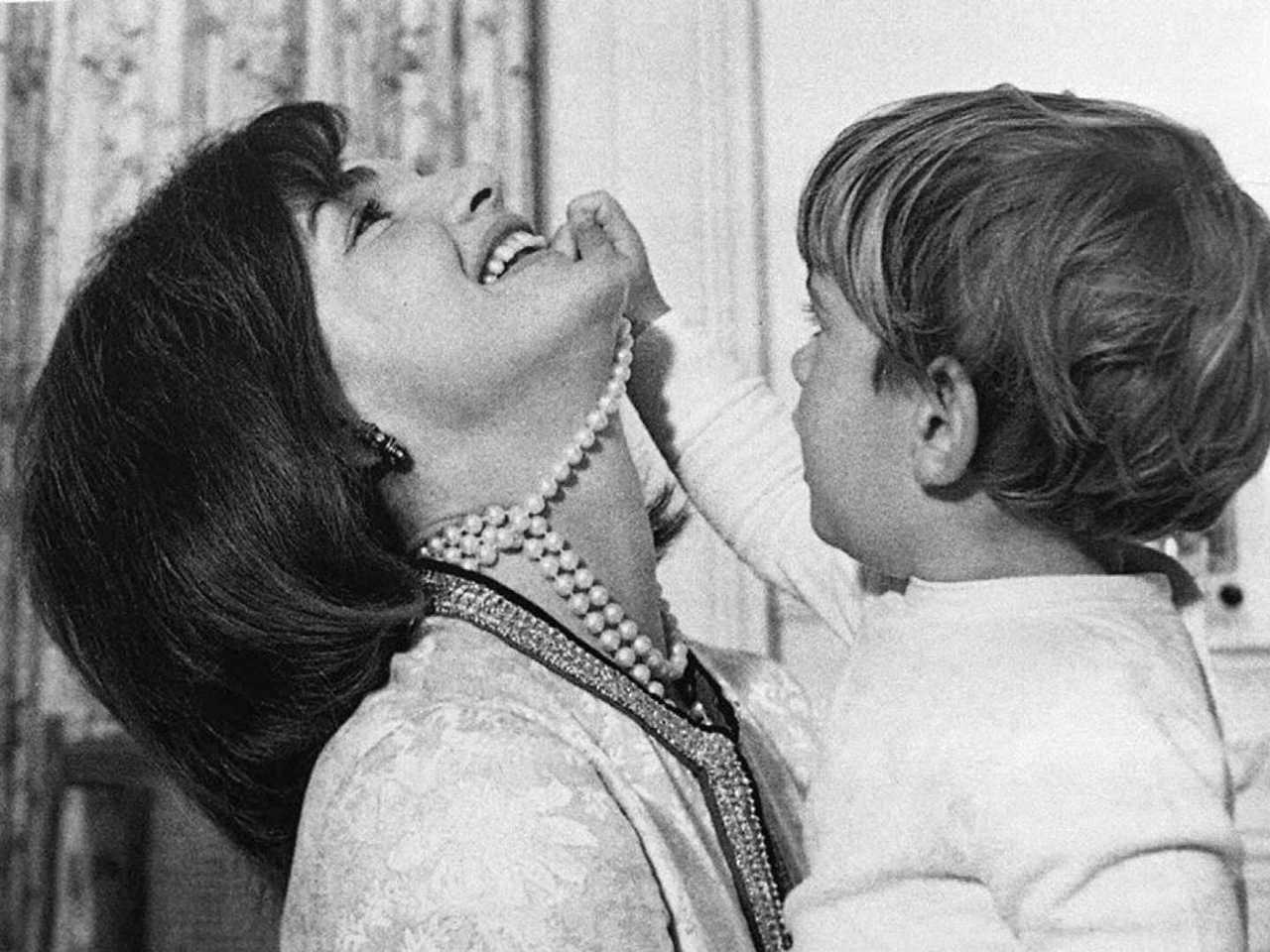 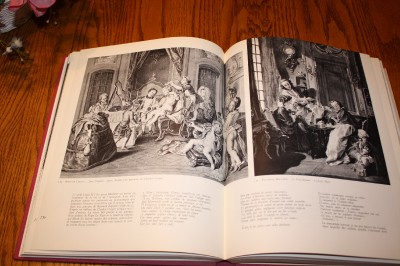 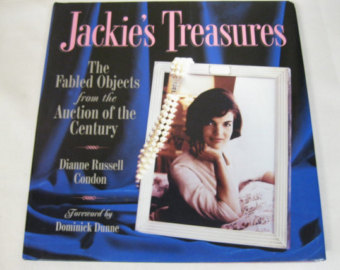 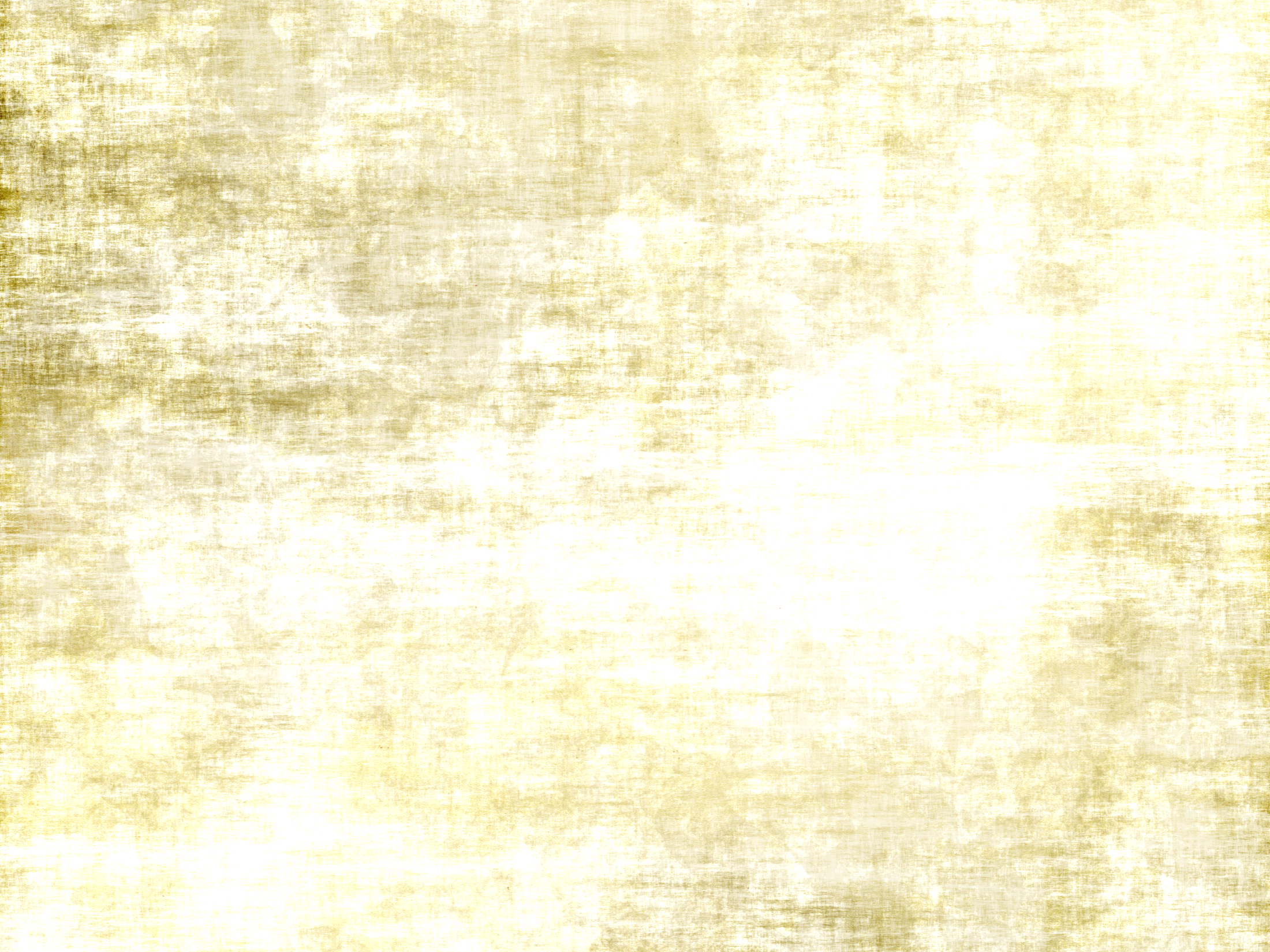 You have the right to become a child of God – to take on the name of Jesus. 

It is your right from God.

Receive Jesus in obedient faith!
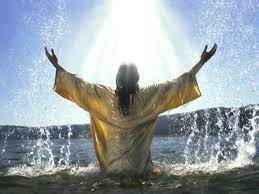